“XORАZM VILOYATIDА YIRIK SHOXLI QORAMOL UCHUN
KOMBIKORM ISHLАB CHIQАRISHNI TАSHKIL ETISH”
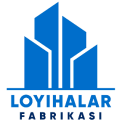 Loyiha tavsifi
Loyiha manzili
Loyihaning iqtisodiy koʼrsatkichlari
Loyihaning xarajatlar taqsimoti
Xorazm viloyati
Urganch tumani
Urganch tumanidagi mavjud qishloq xoʼjaligi resusrlaridan unumli foydalanib, yirik shoxli qoramollar uchun omuxta yem ishlab chiqarish liniyasini tashkil qilish
Yirik shoxli qoramol uchun
kombikorm ishlab chiqarish
Oʼz-oʼzini qoplash (PP)
Bino qurish
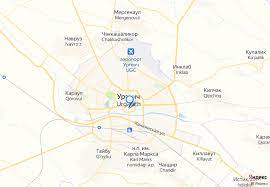 600 mln. 
  so’m
12 oy
Ichki daromadlilik darajasi  (IRR)
Boshqa xarajatlar
Sof joriy qiymat (NPV)
Uskunalar
131,4 mln.
    so’m
487,6 mln.
     so’m
1,503 mlrd.
so’m
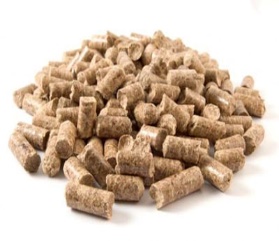 55%
Investitsiya qaytimi (ROI
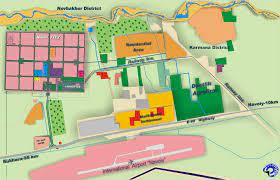 305%
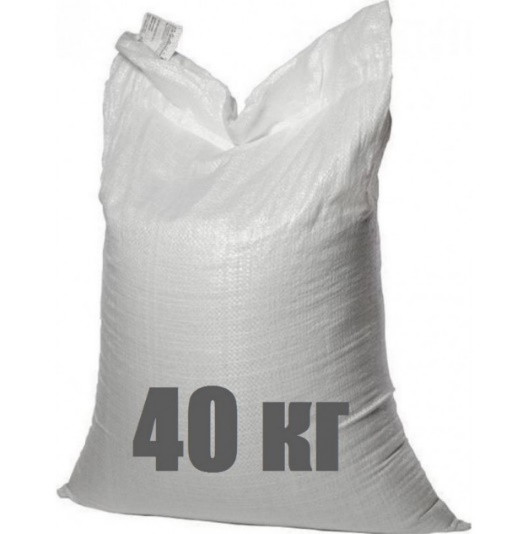 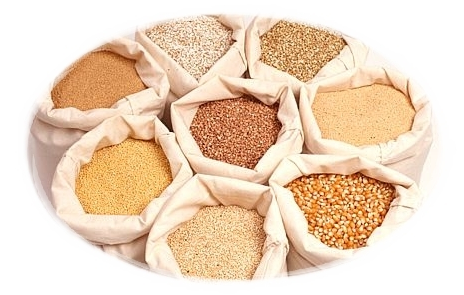 Ishchi o’rin soni
O’z mablag’i
6 nafar
0
Loyiha 
qiymati
MLN. SO’M
1,219 MLRD. SO’M
Ishga tushish vaqti
Bank krediti
2021-2022
1,219
MLRD. SO’M